A web based tool for Import, Mapping and Harmonization of Tabular Data (applied to clinical data)
Lucas Kulla1 2, Philipp Schader1, Marco Nolden1 2 and Klaus Maier-Hein1 2

1 Division of Medical Image Computing, German Cancer Research Center (DKFZ), Heidelberg, Germany
2 Helmholtz Metadata Collaboration (HMC), Hub Health
Motivation – the analysis pipeline
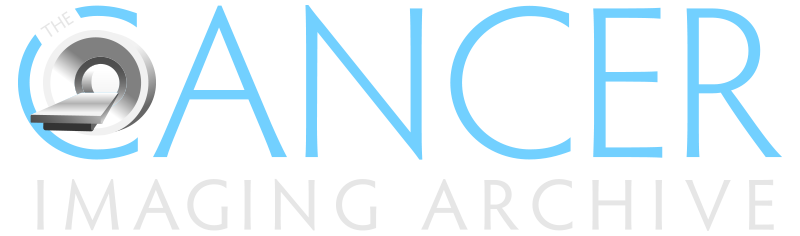 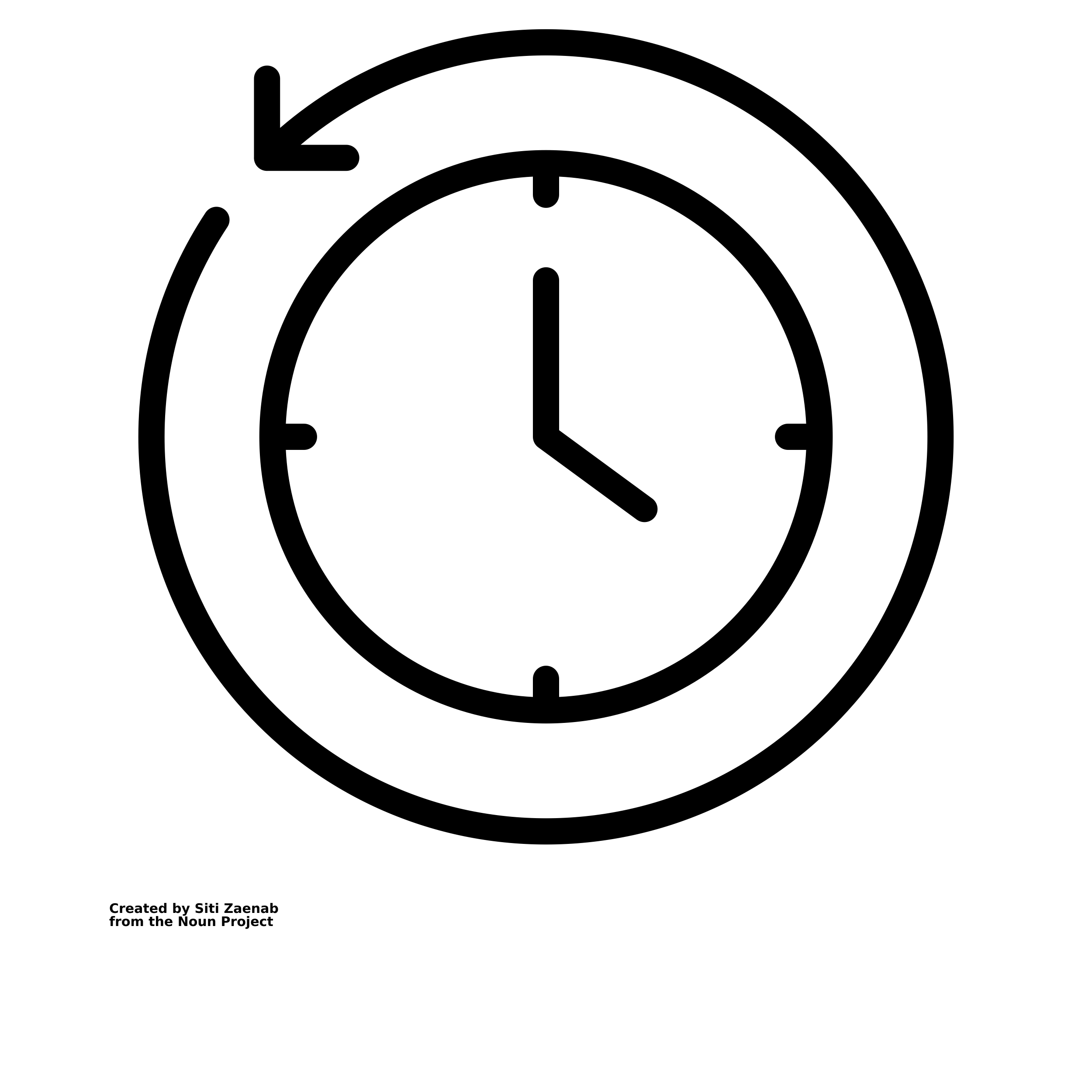 csv
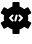 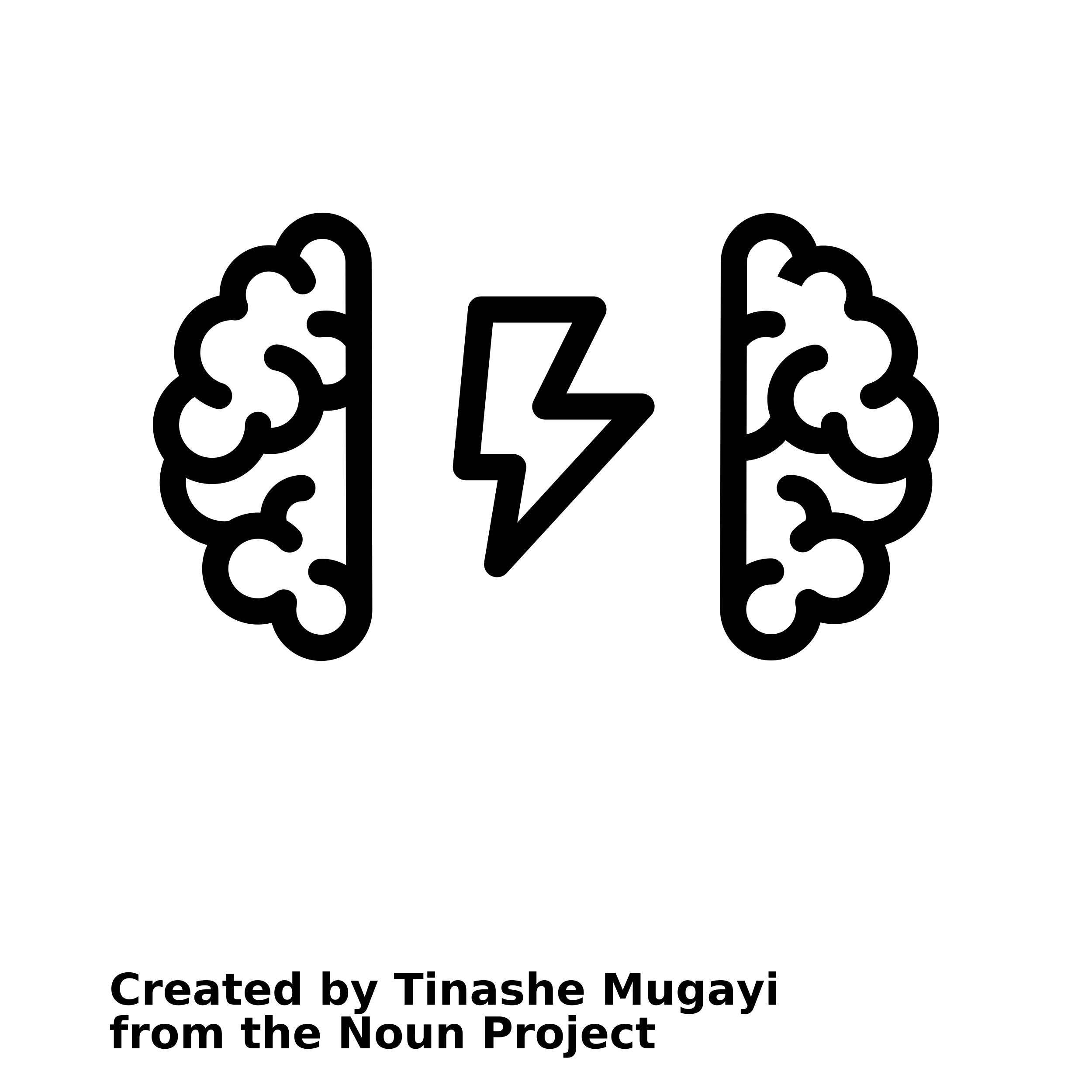 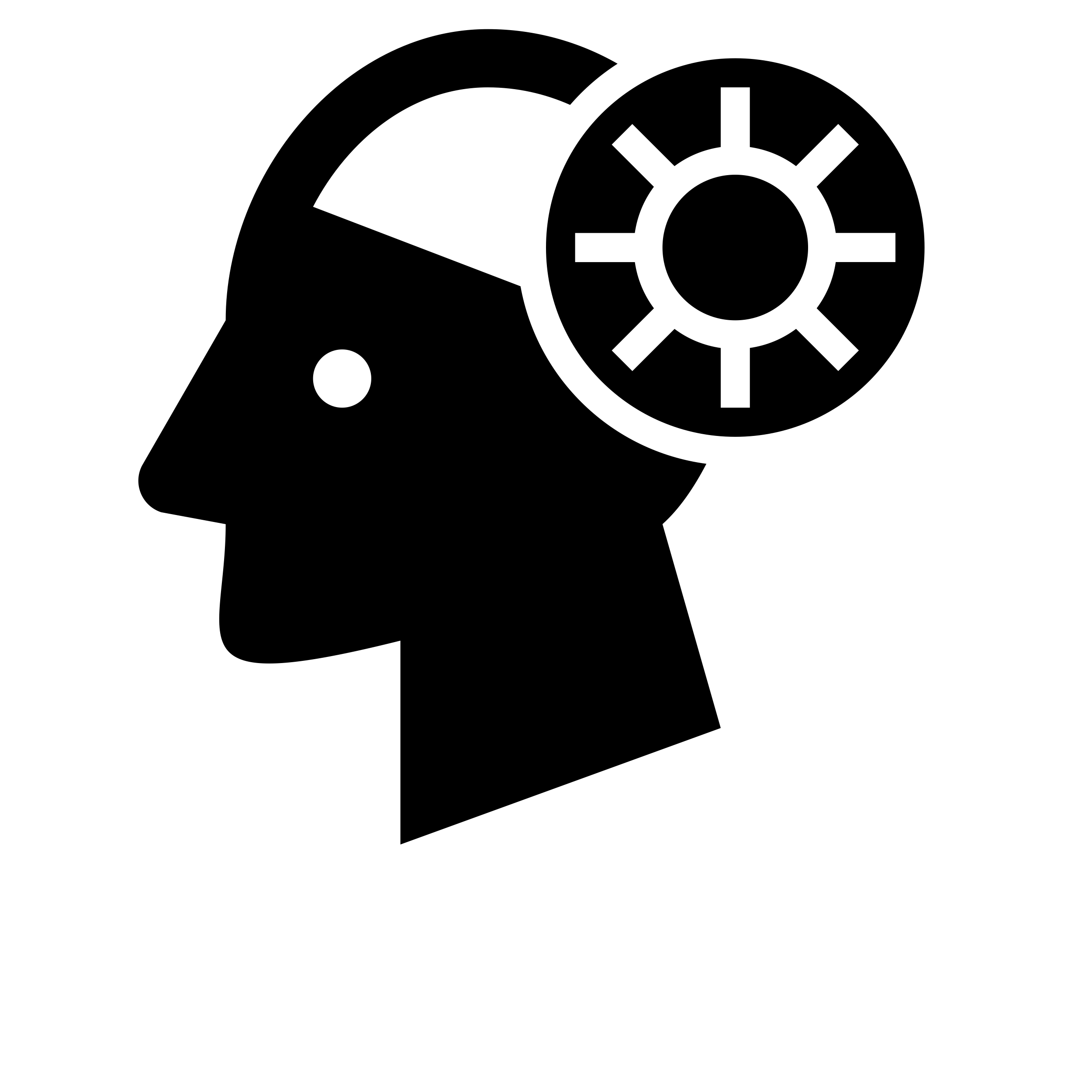 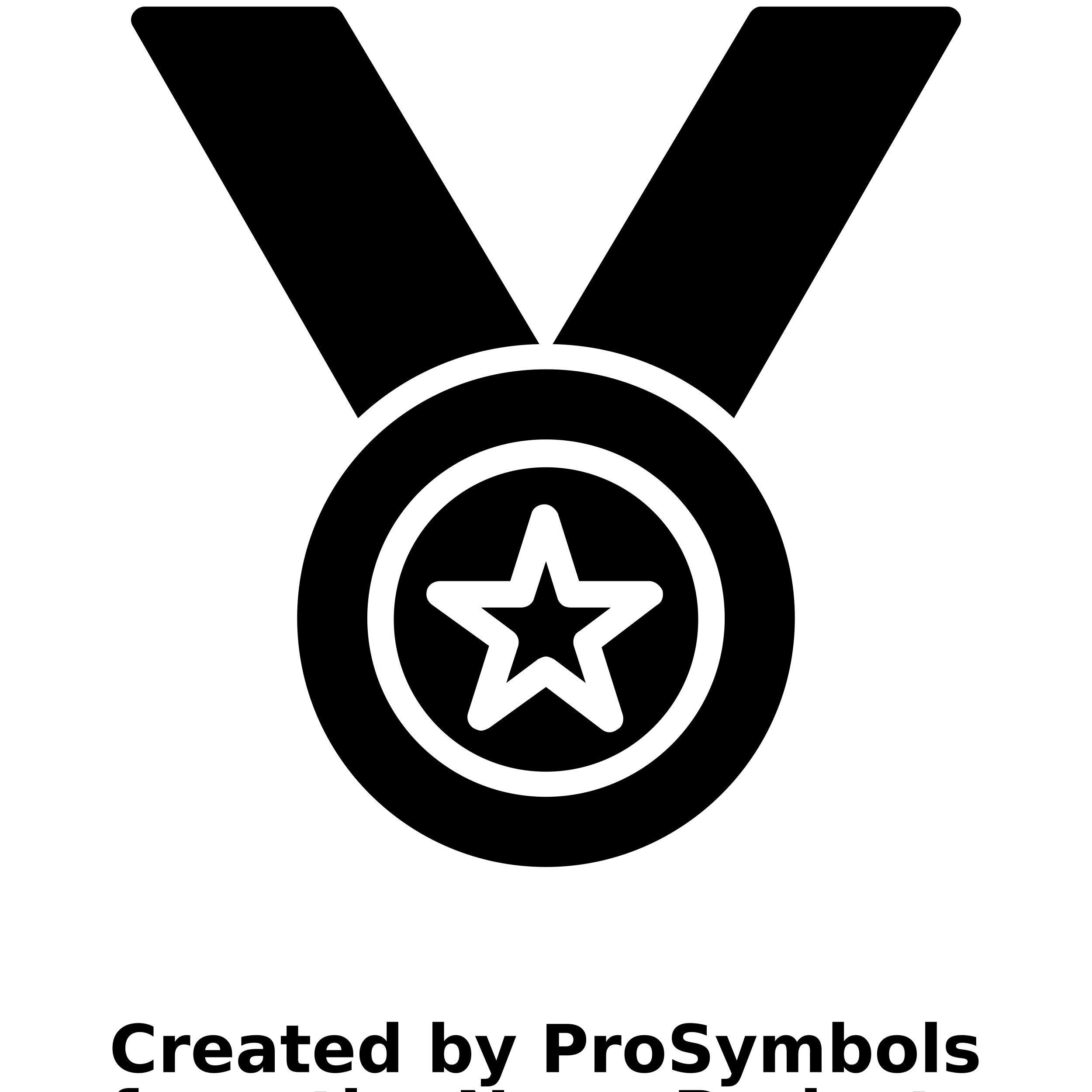 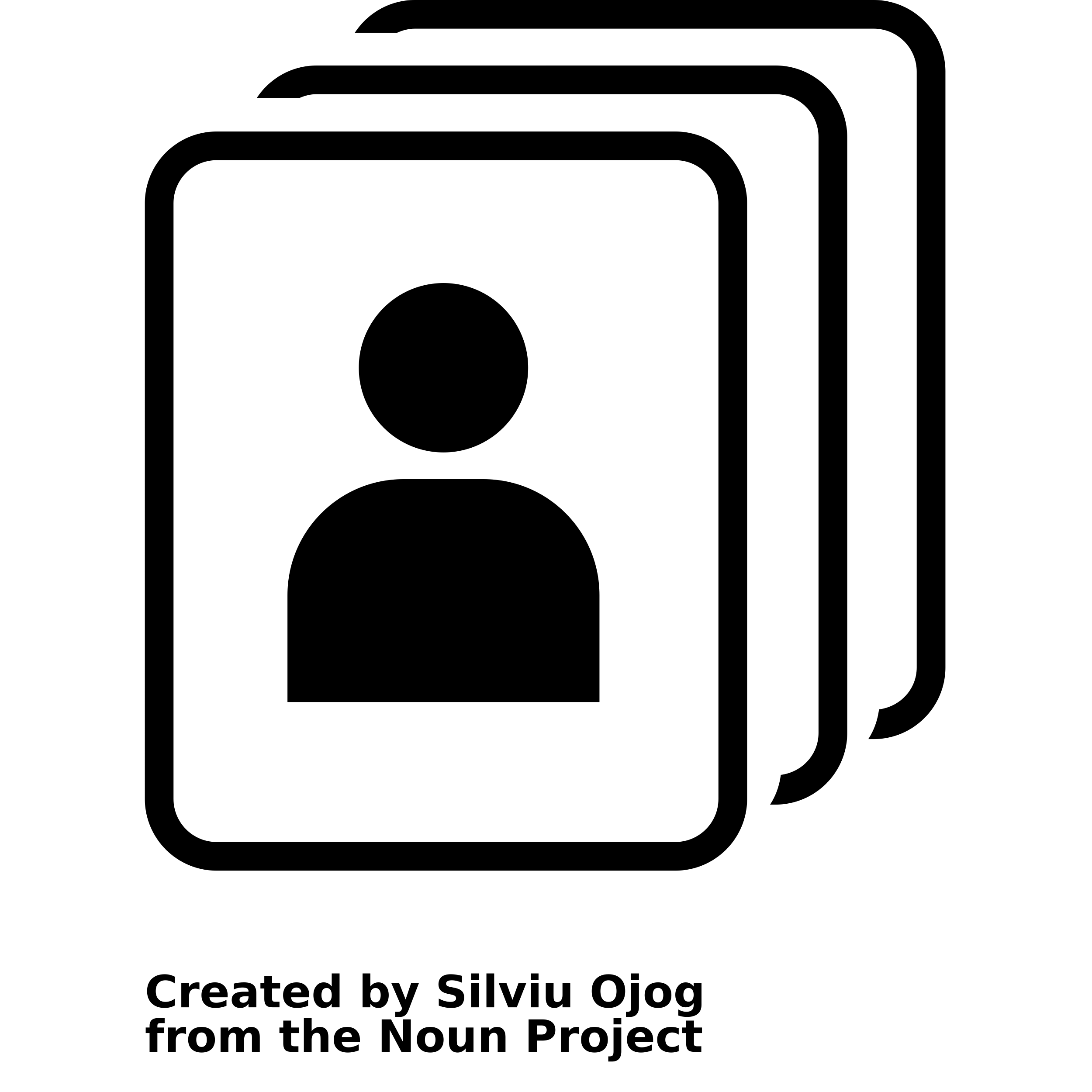 API
xslx
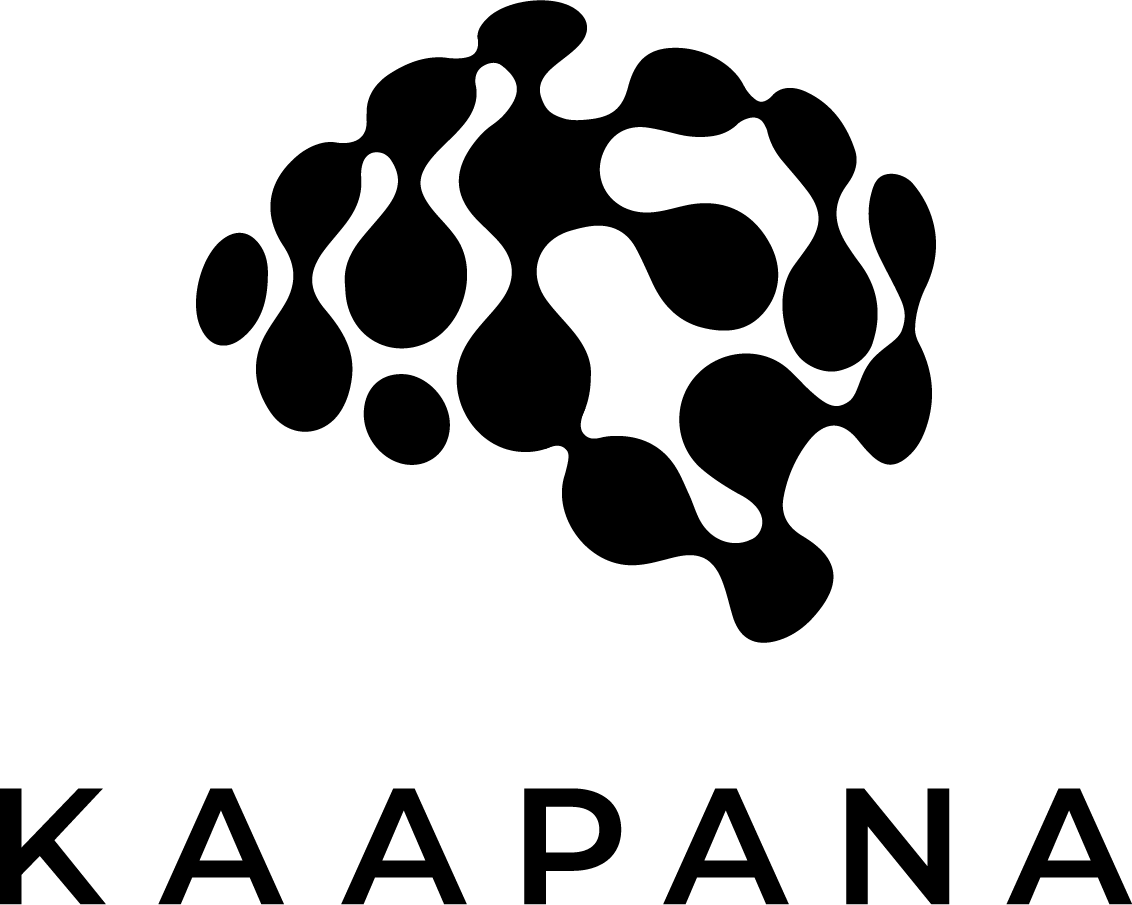 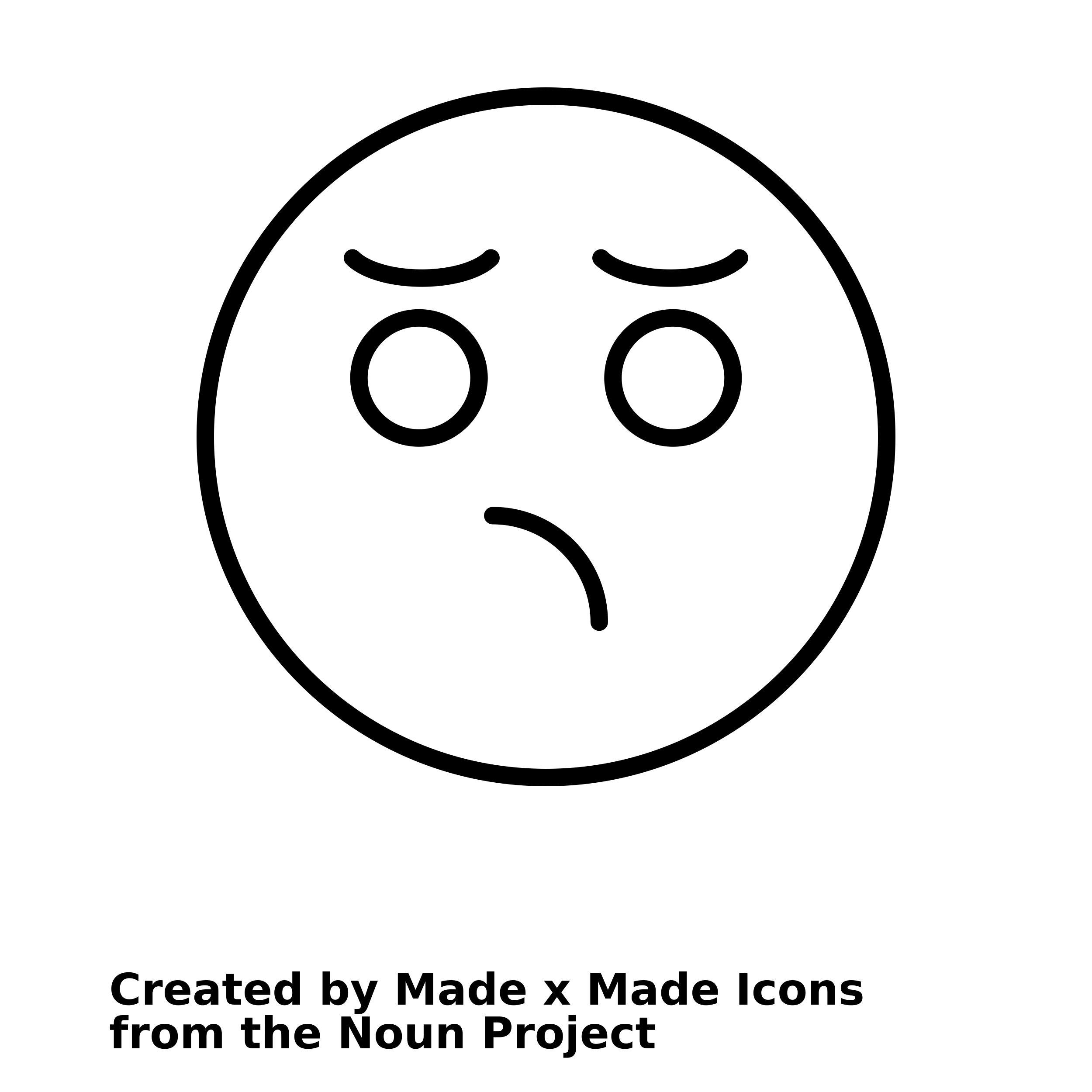 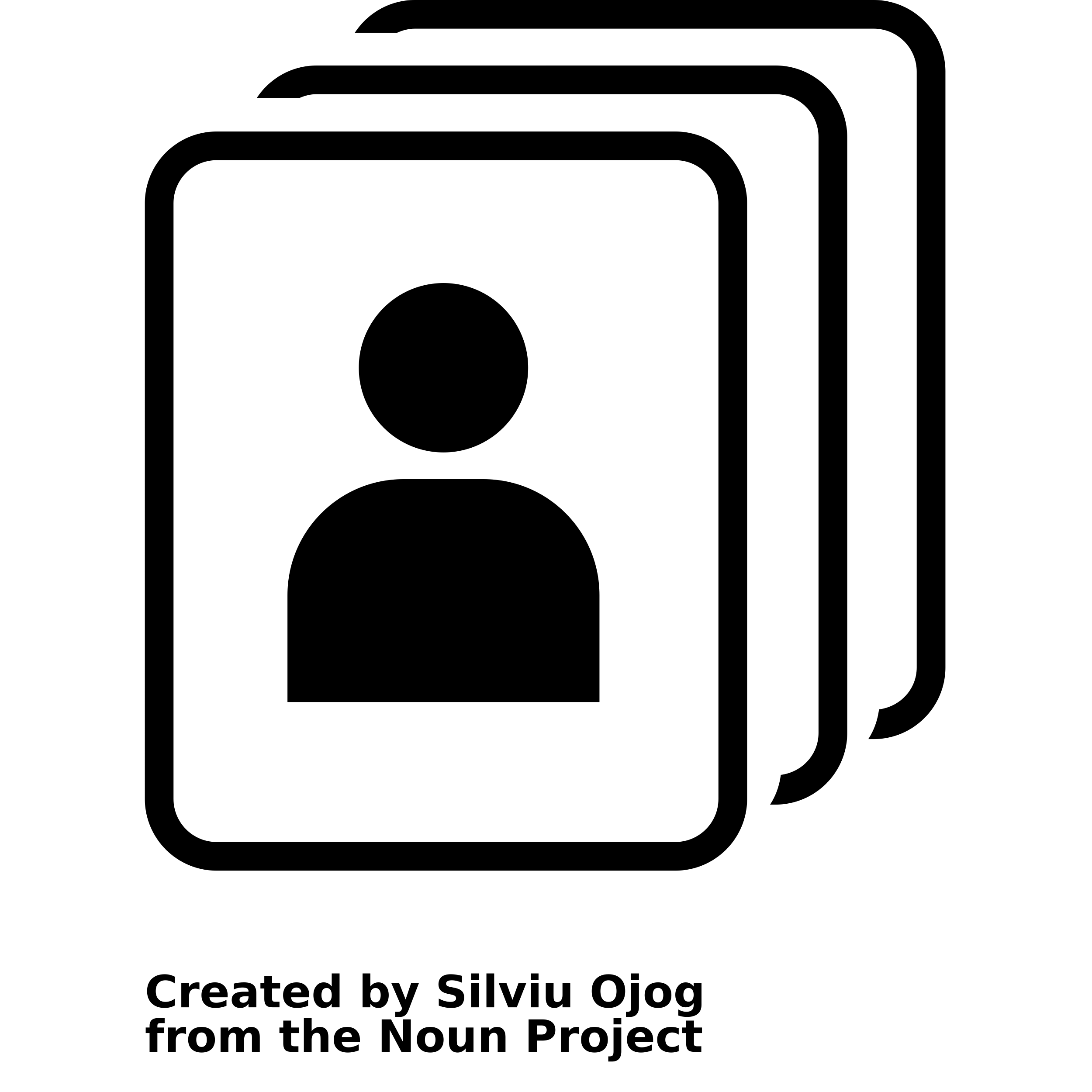 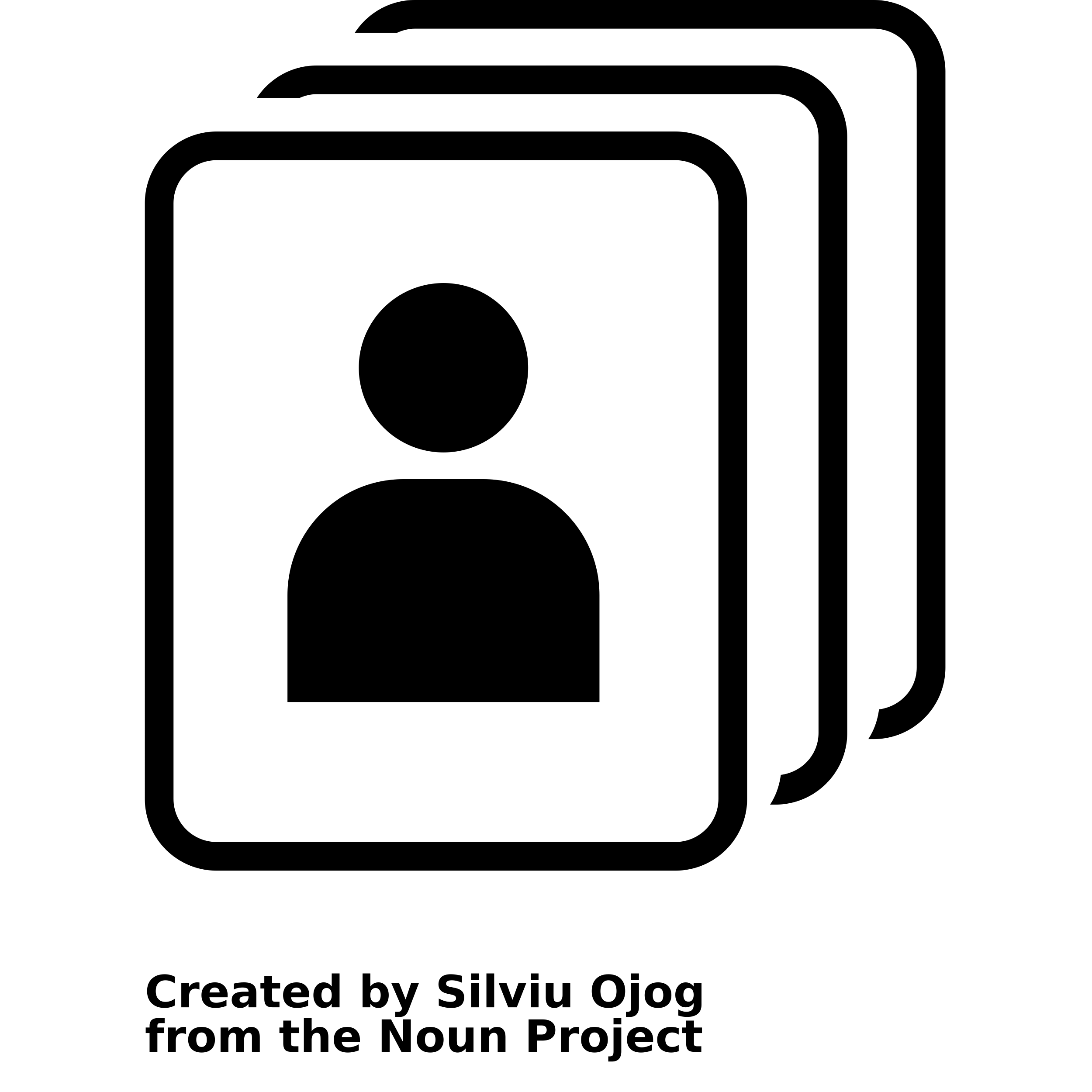 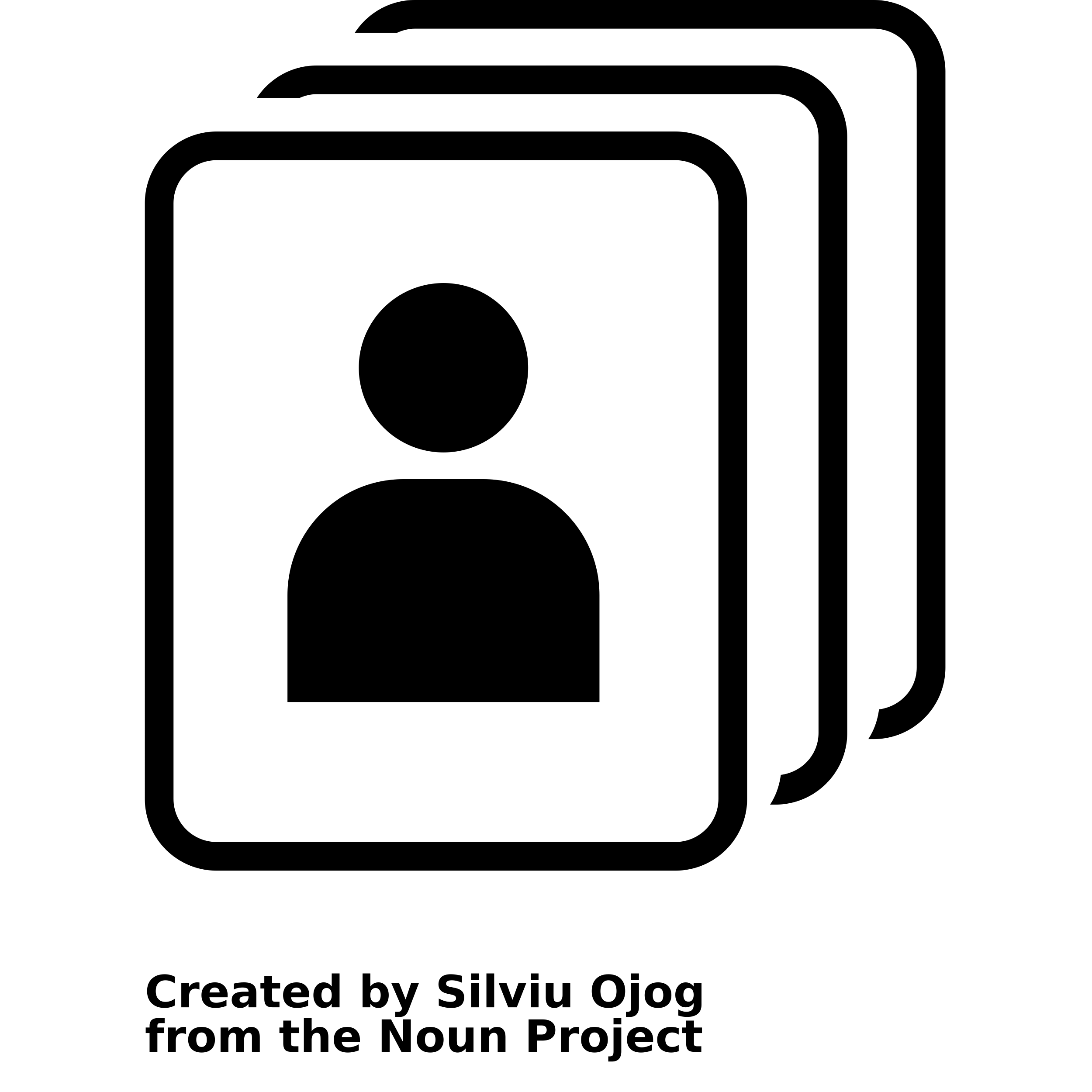 json
Landing page
Upload data
Upload data – select reference schema
Upload data – preview reference schema
Upload data – file type not supported
Upload data – select sheet
Upload data – select header row
Data harmonization
Data harmonization – add a Field
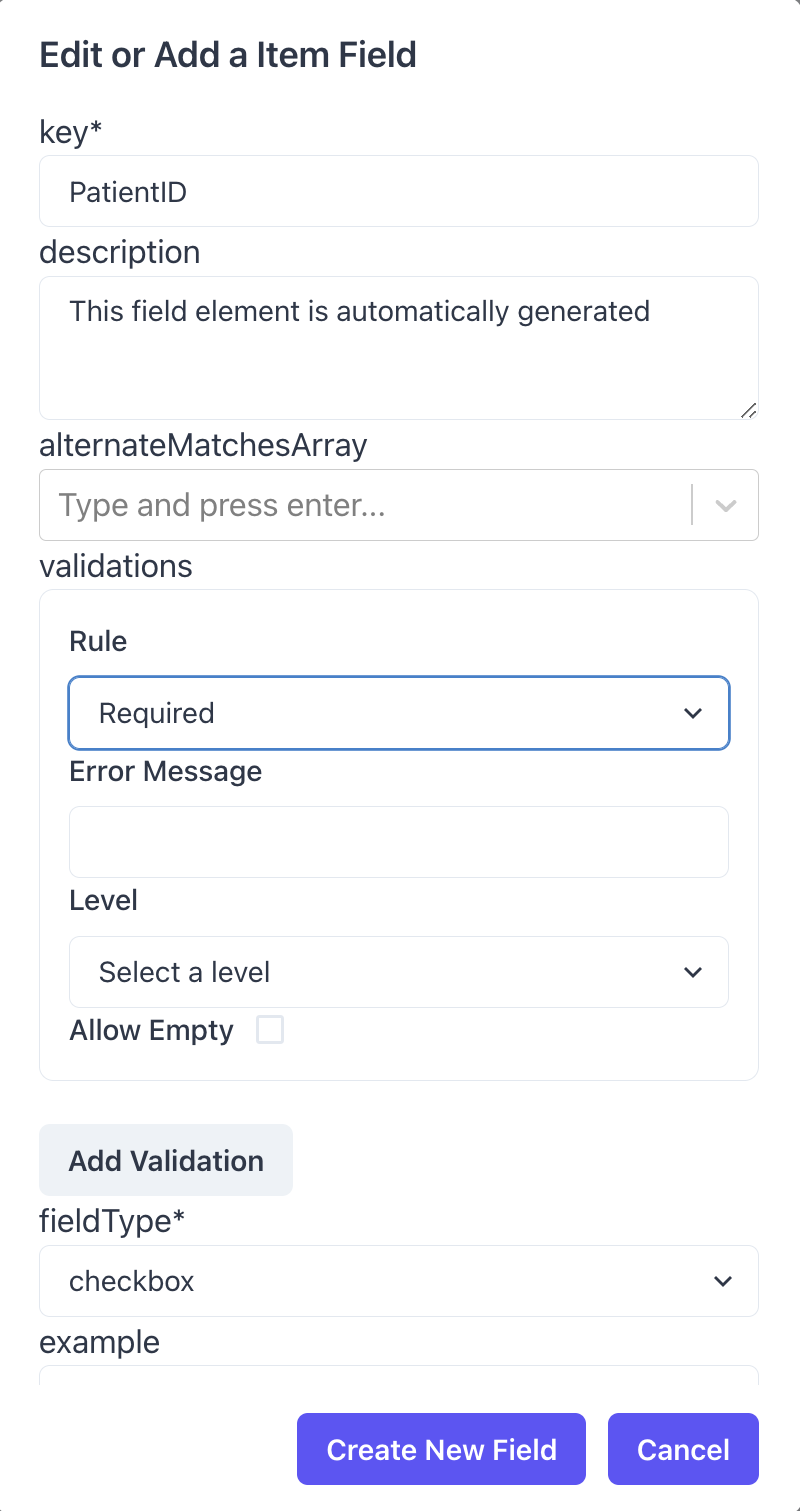 Validate harmonized dataset
Landing page
Data editor – complex harmonization
Schema editor
Upload data / schema to an API
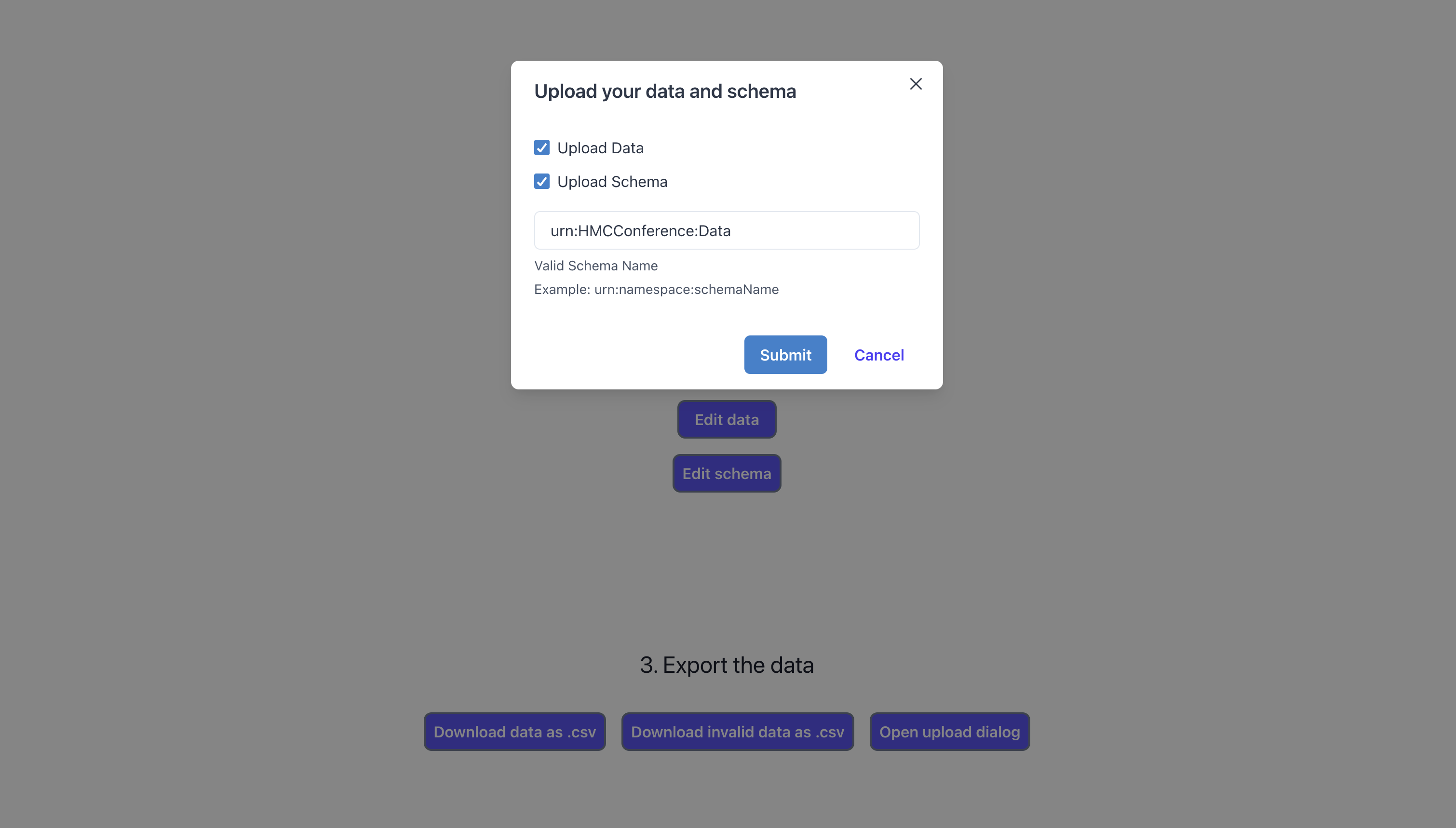 A web based tool for Import, Mapping and Harmonization of Tabular Data (applied to clinical data)
Lucas Kulla1 2, Philipp Schader1, Marco Nolden1 2 and Klaus Maier-Hein1 2

1 Division of Medical Image Computing, German Cancer Research Center (DKFZ), Heidelberg, Germany
2 Helmholtz Metadata Collaboration (HMC), Hub Health